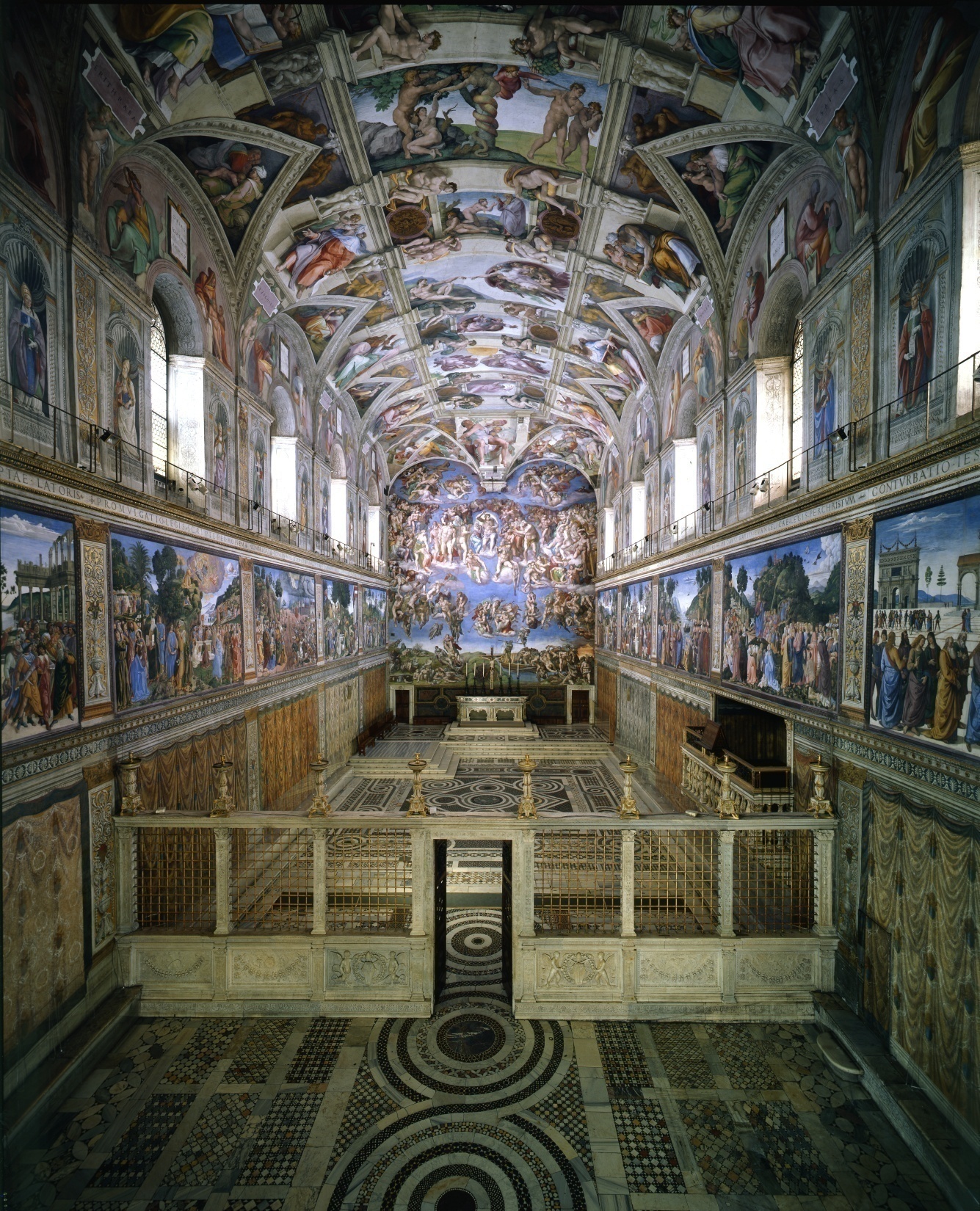 La Cappella Sistina in occasione dell’esposizione degli arazzi degli Atti degli Apostoli (17-23 febbraio 2020) ein un’incisione di Ambrogio Brambilla raffigurante una messa solenne del 1582
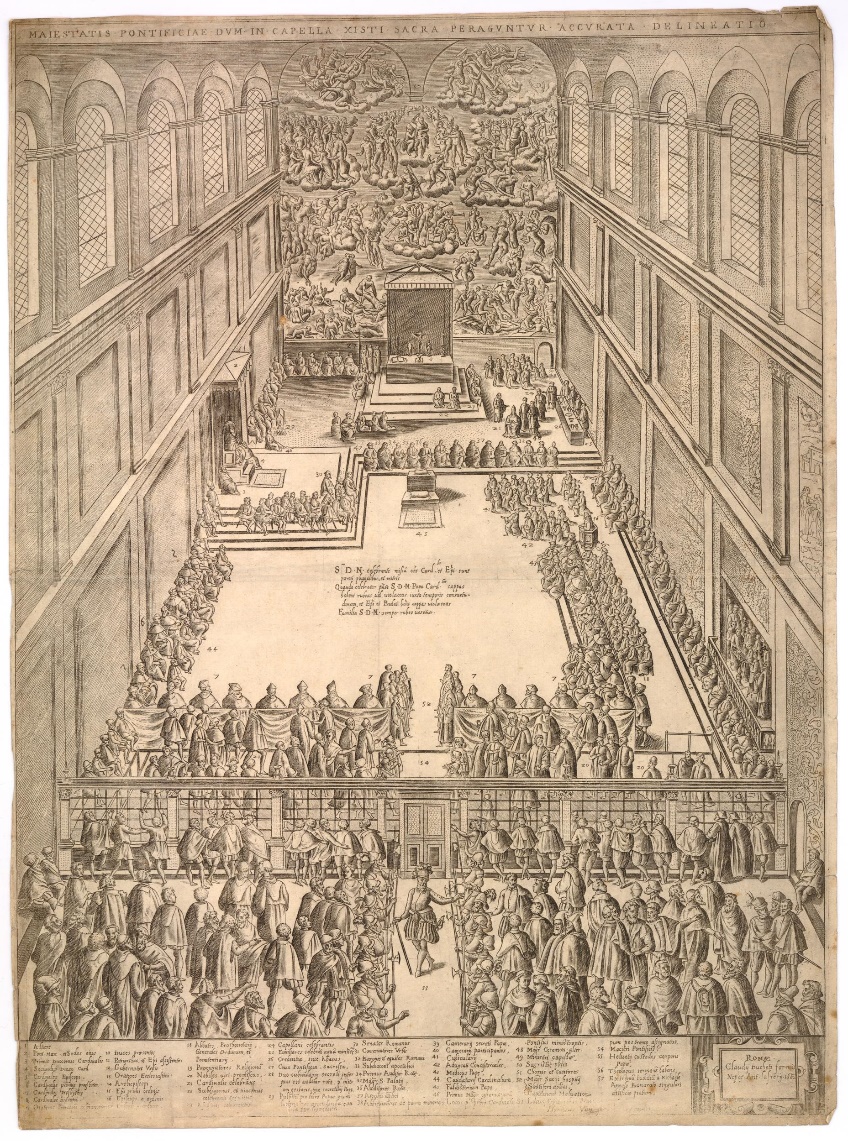 Cappella Sistina: parete nord (Storie di Cristo) e parete sud (Storie di Mosè), 1481-1482
Pietro Perugino, Battesimo di Cristo
Sandro Botticelli e Filippino Lippi, Tentazioni di Cristo
Domenico Ghirlandaio, Vocazione dei primi apostoli
Cosimo Rosselli, Discorso della montagna
Pietro Perugino, Consegna delle chiavi
Cosimo Rosselli, Ultima cena
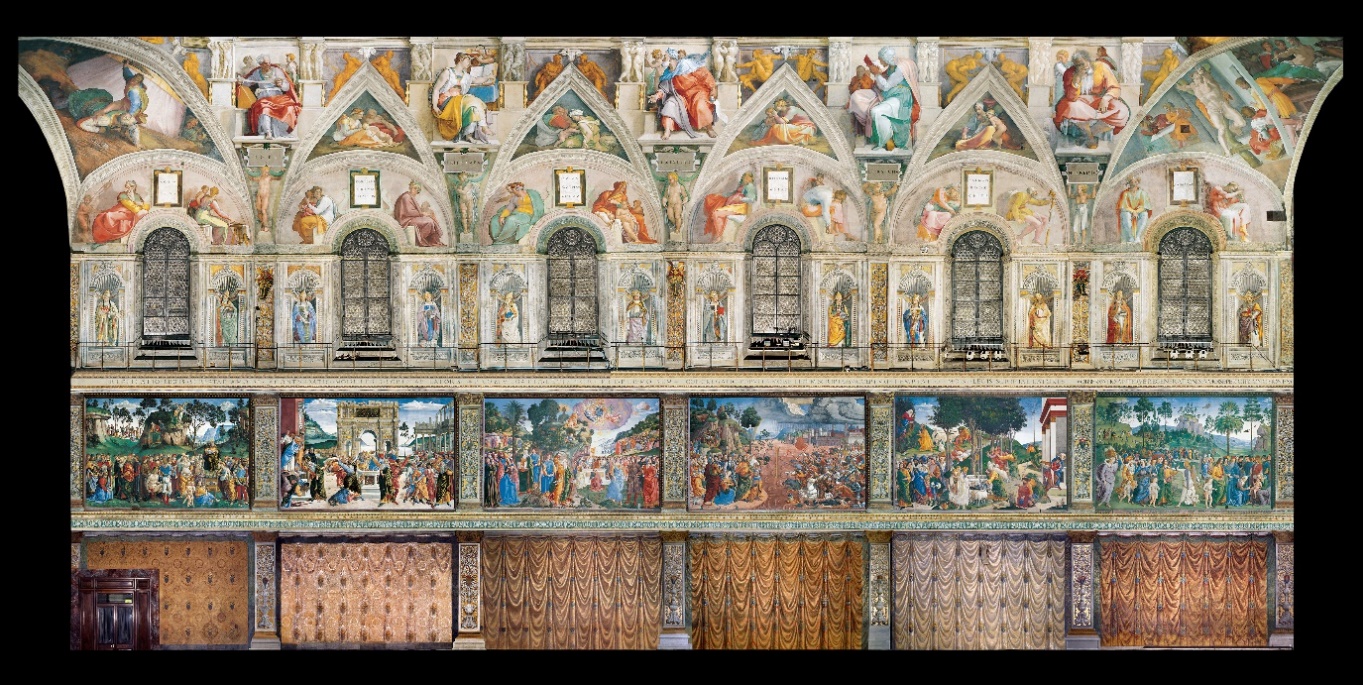 Pietro Perugino e Pinturicchio, Ritorno di Mosè in Egitto
Sandro Botticelli, Episodi della vita di Mosè
Biagio d’Antonio Tucci, Passaggio del Mar Rosso
Cosimo Rosselli e Piero di Cosimo, Mosè riceve le tavole della Legge
Sandro Botticelli, Punizione di Core, Datan e Abiran
Luca Signorelli, Testamento e morte di Mosè
Pier Matteo d’Amelia, Disegno preparatorio per l’affresco della volta della Sistina (1481 circa)
Firenze, Gallerie degli Uffizi, Gabinetto dei Disegni e delle Stampe
Michelangelo, volta con Storie della Genesi (1508-1512)
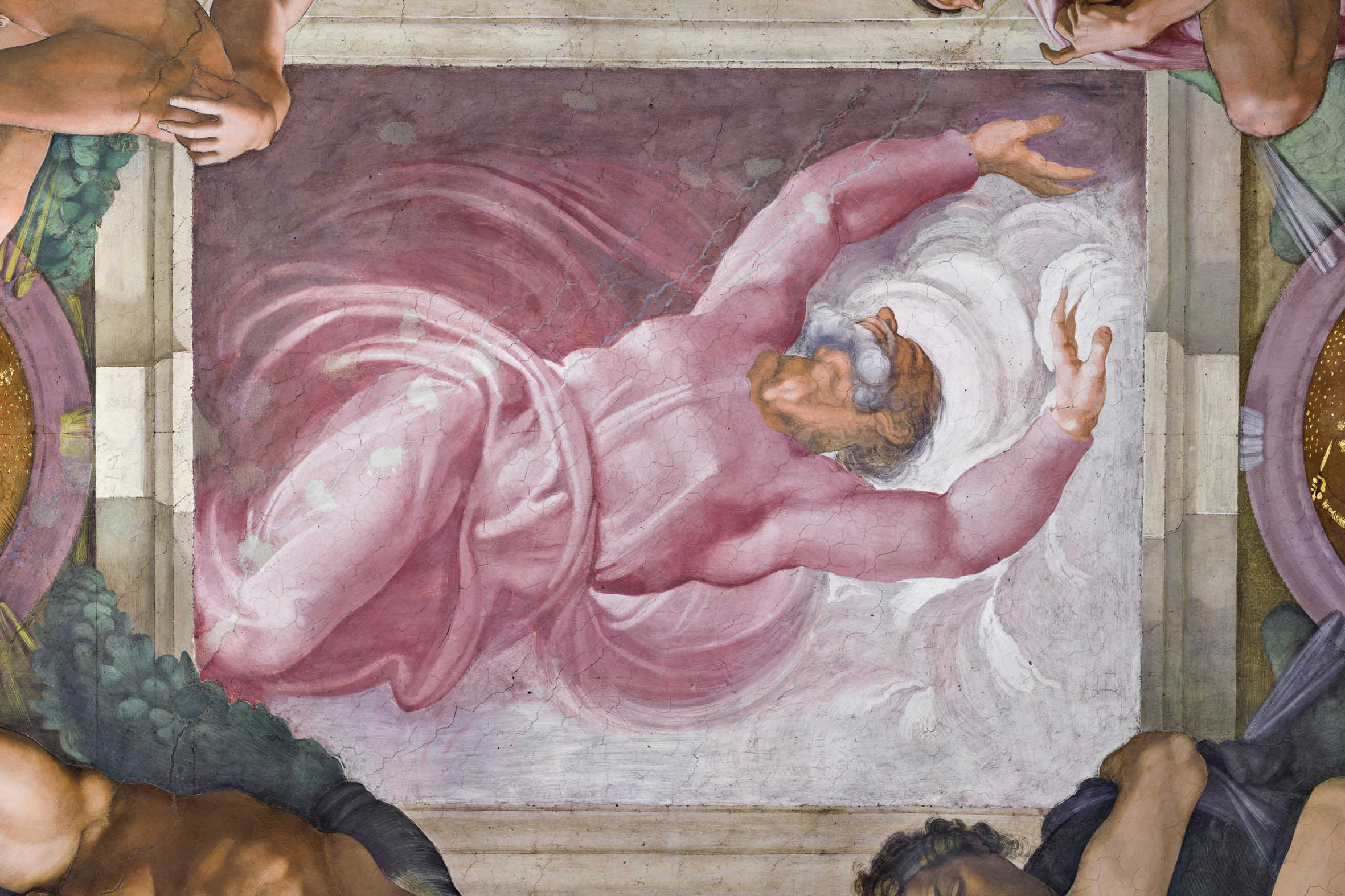 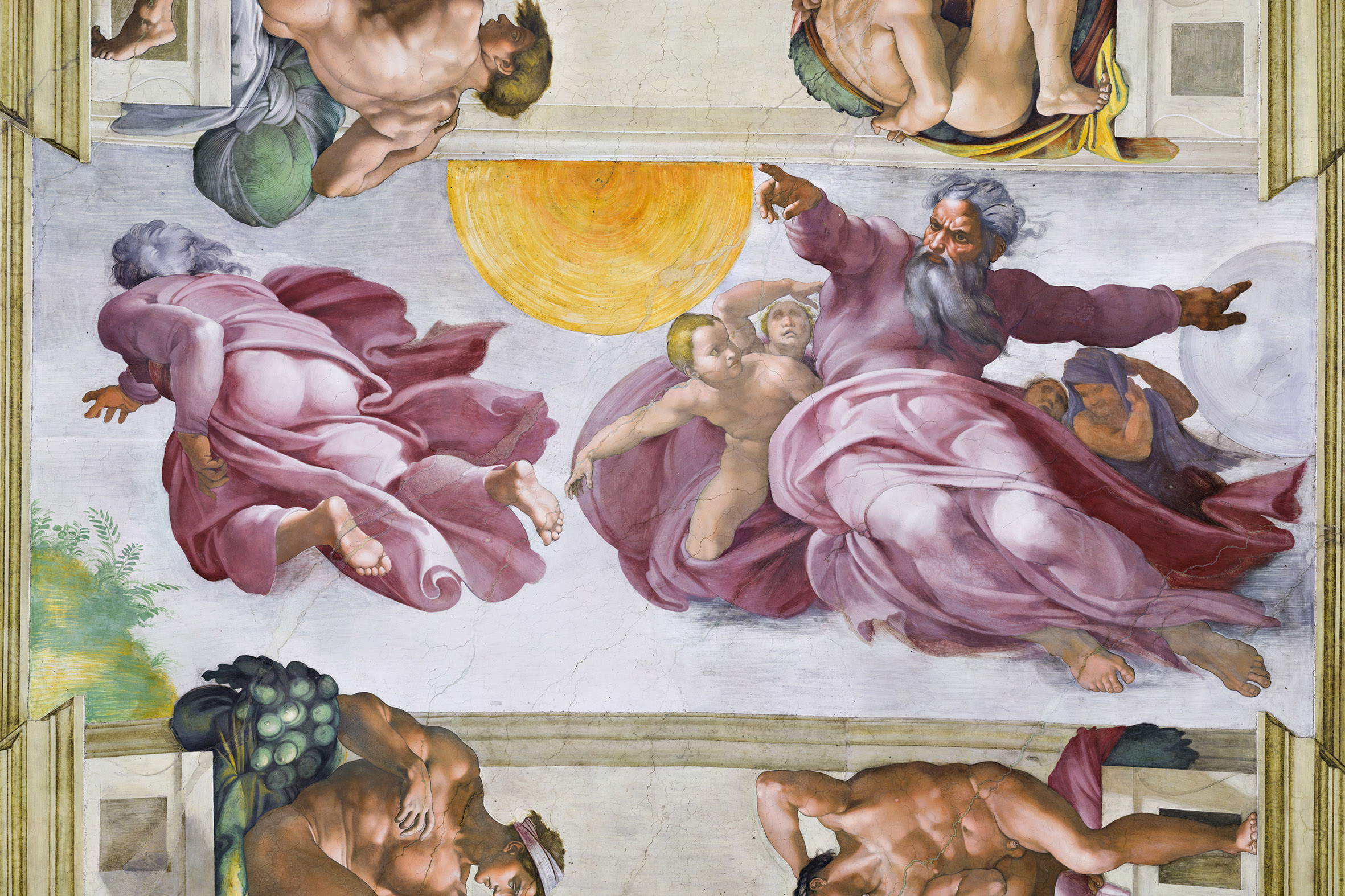 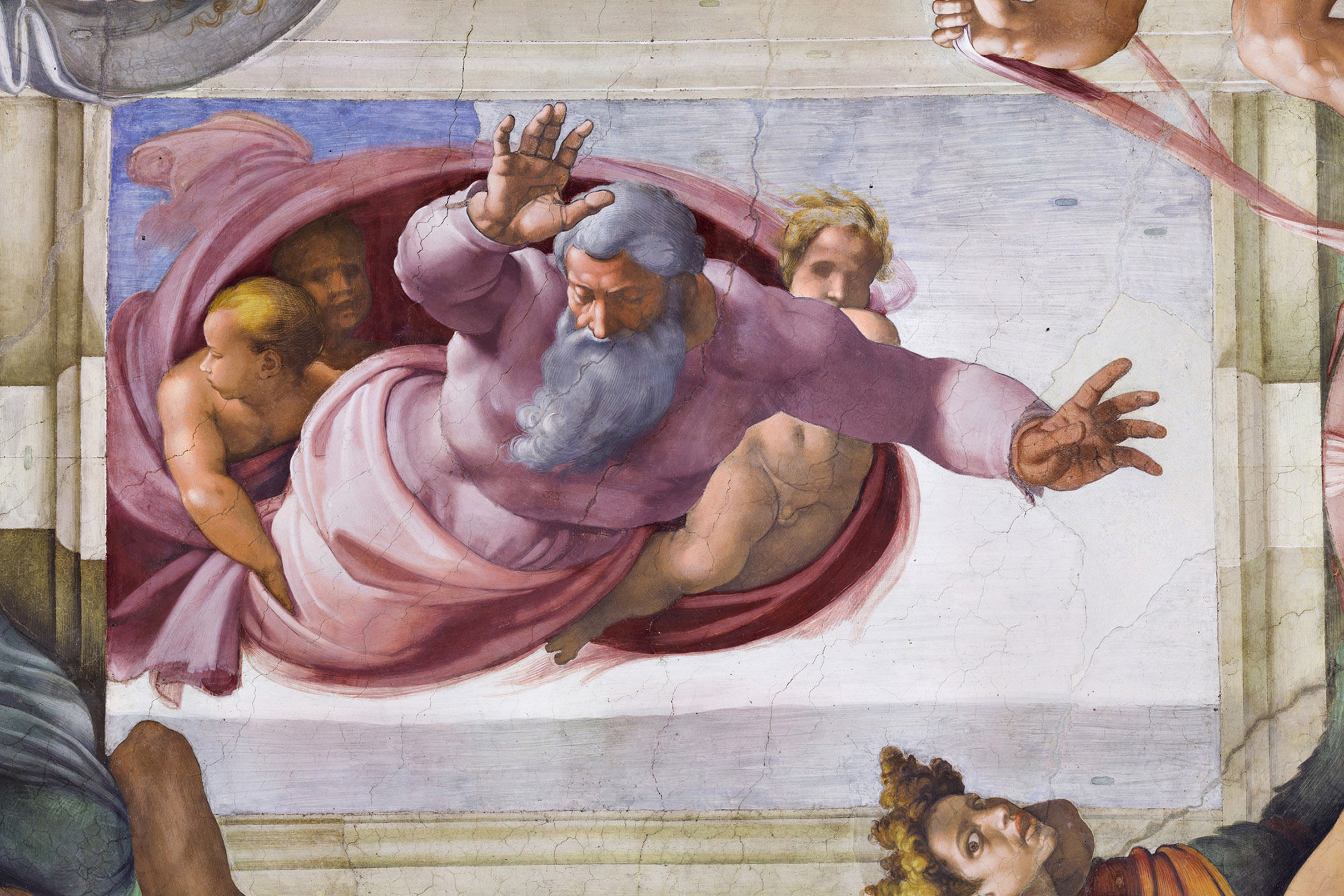 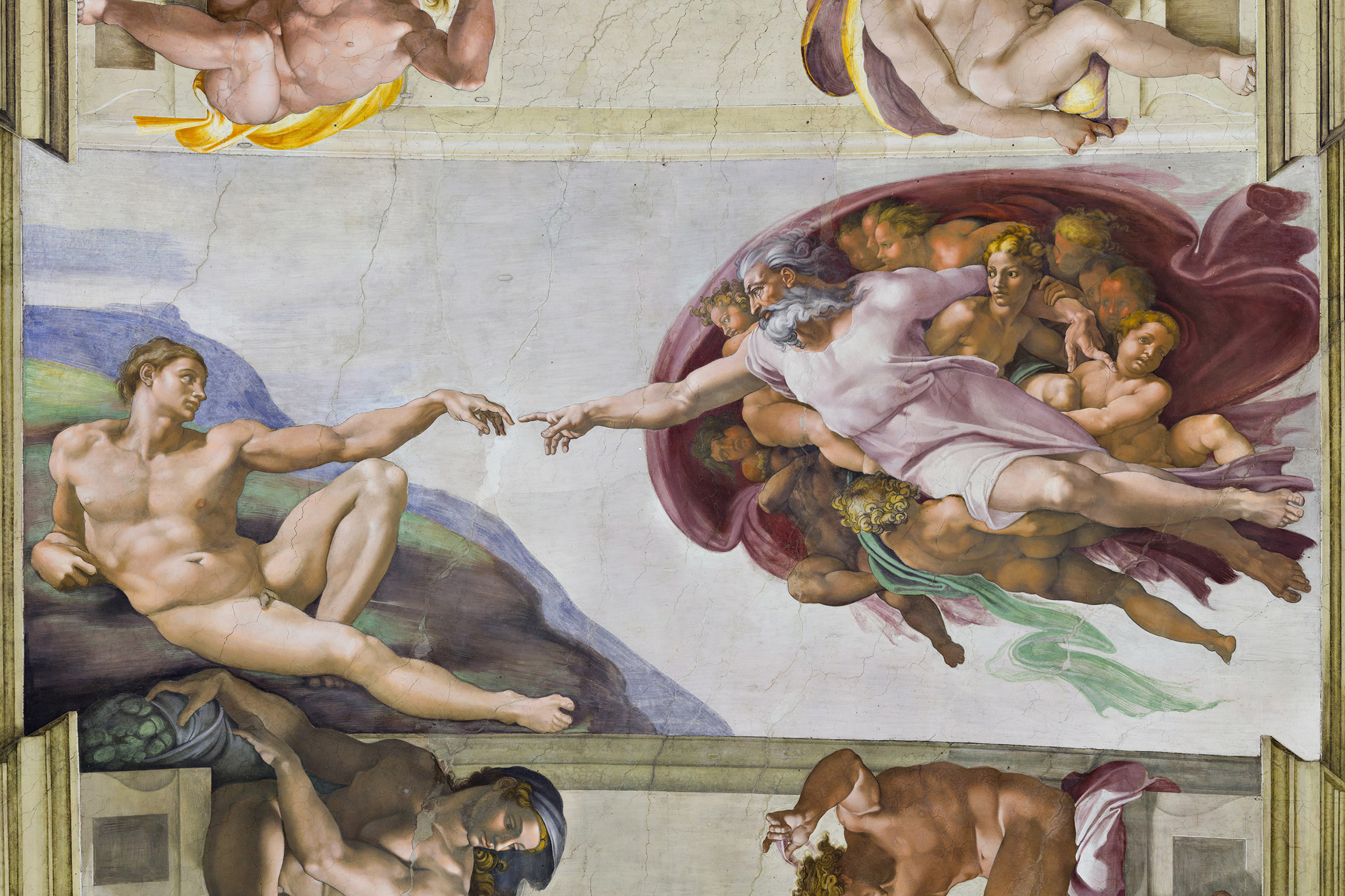 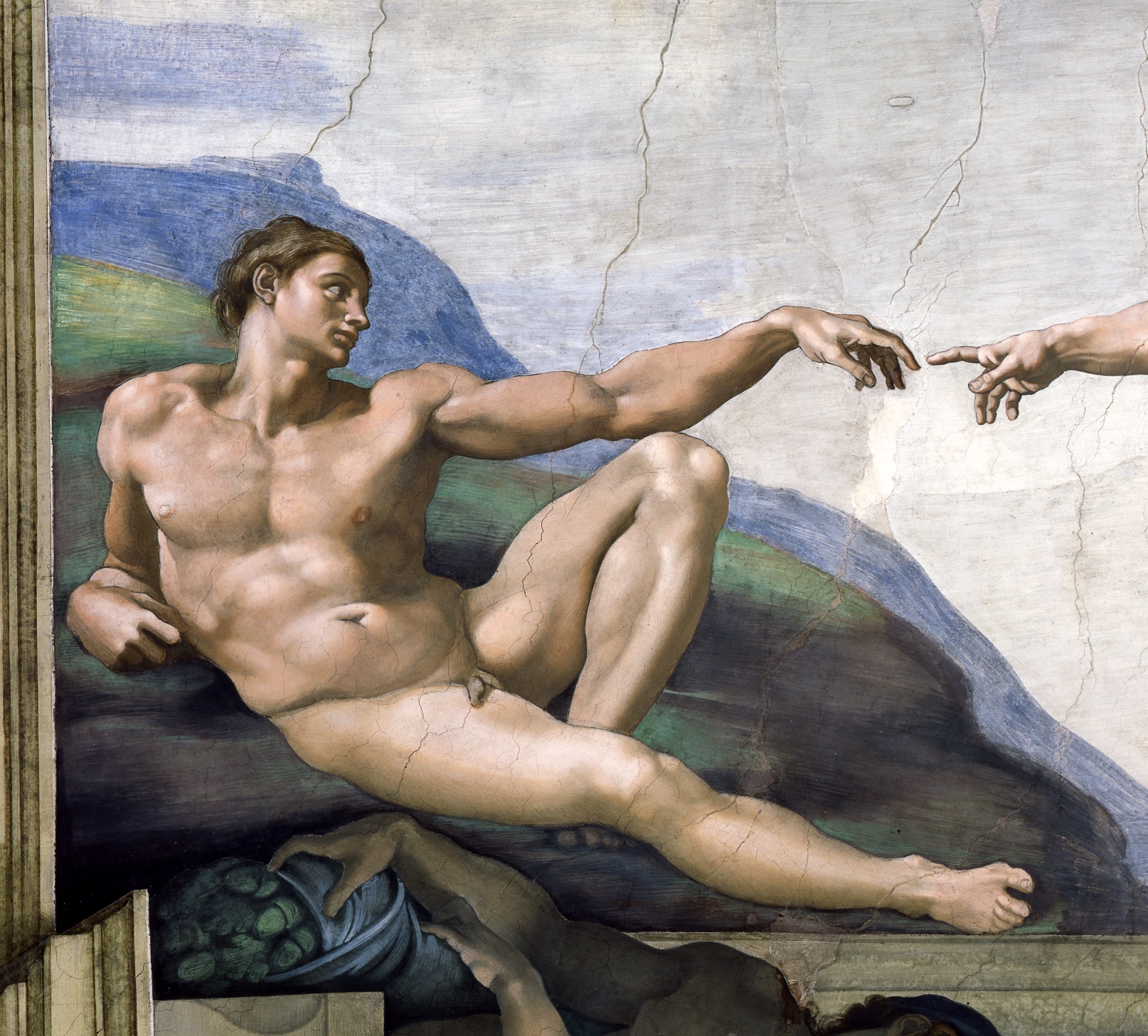 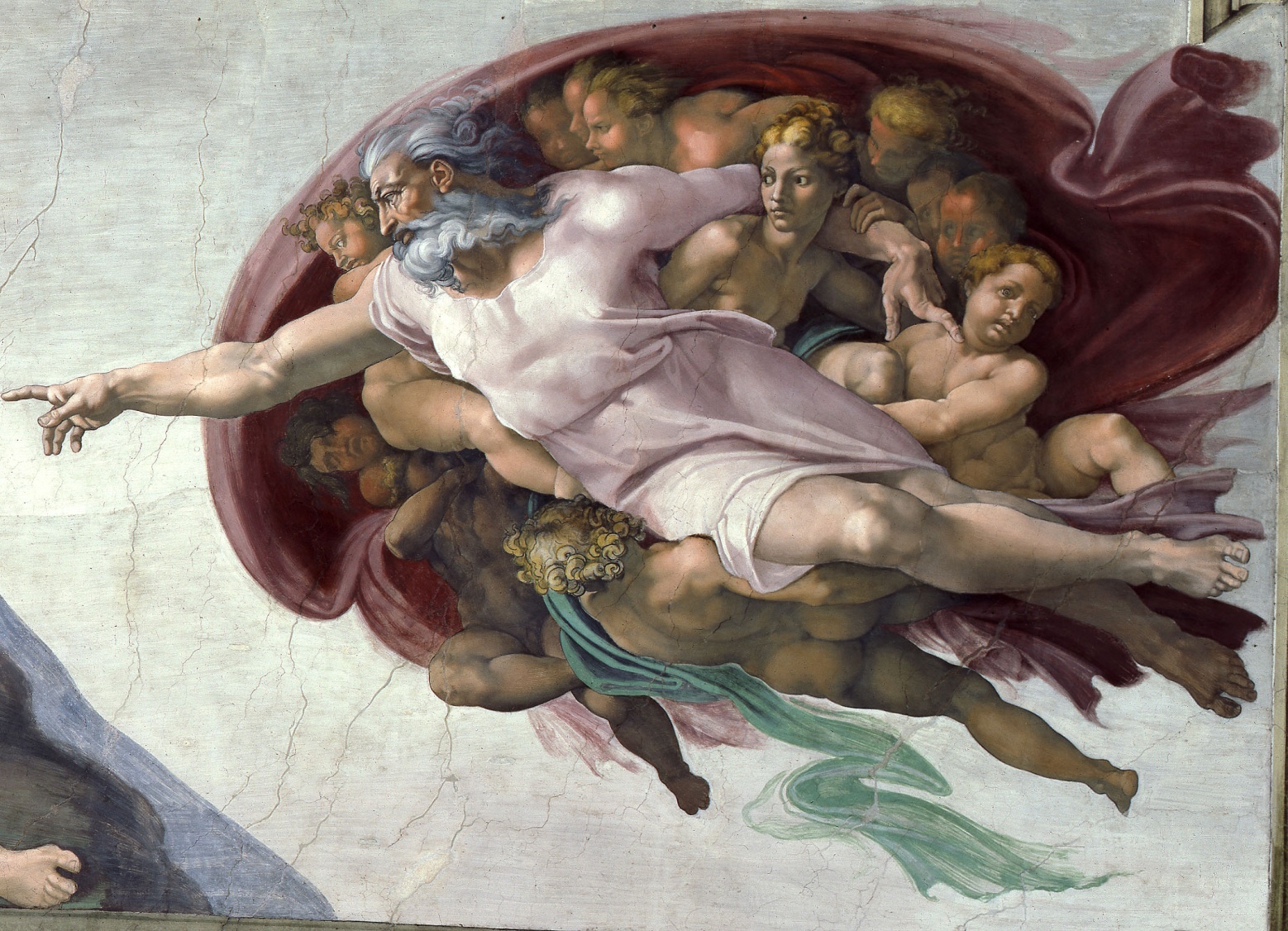 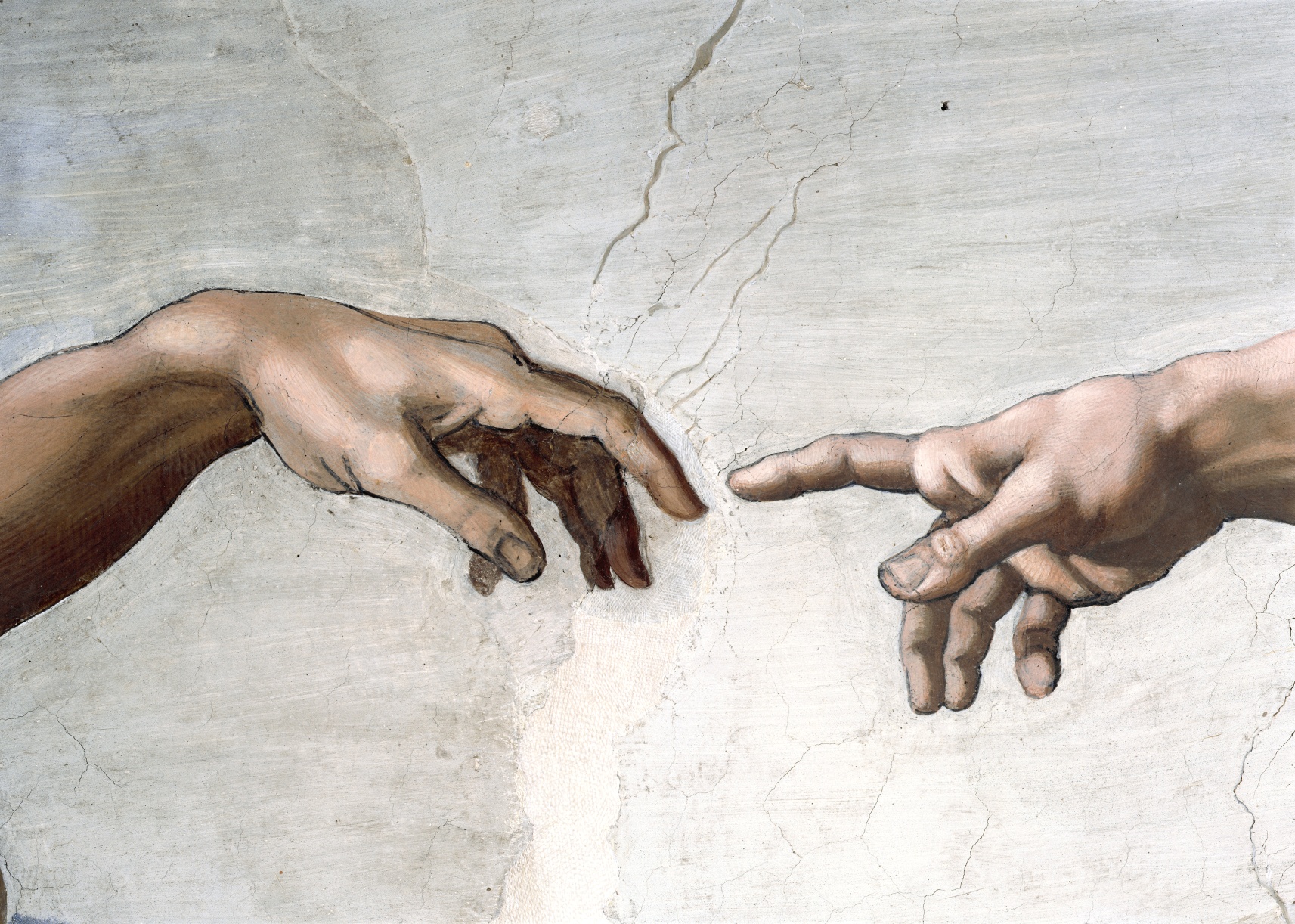 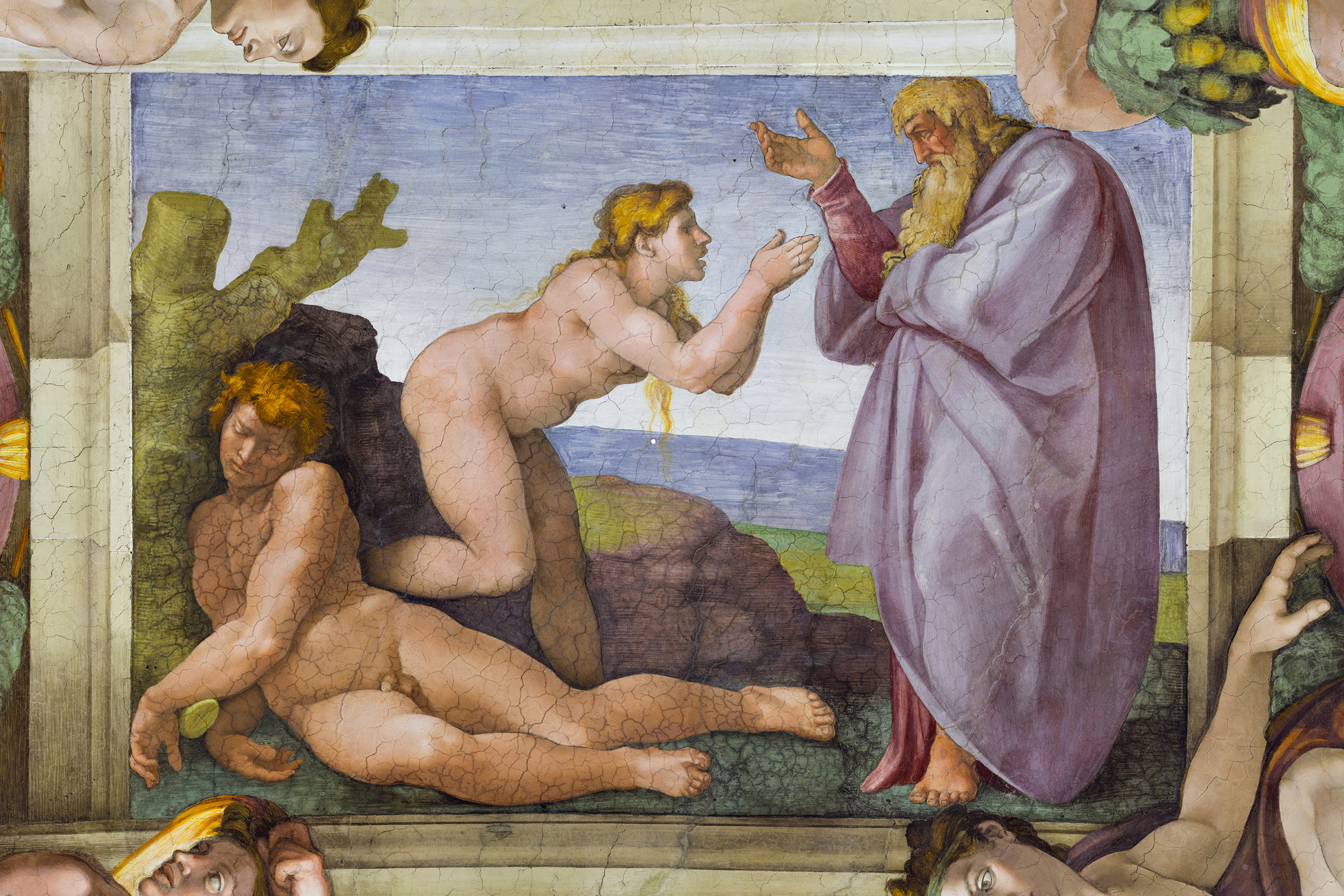 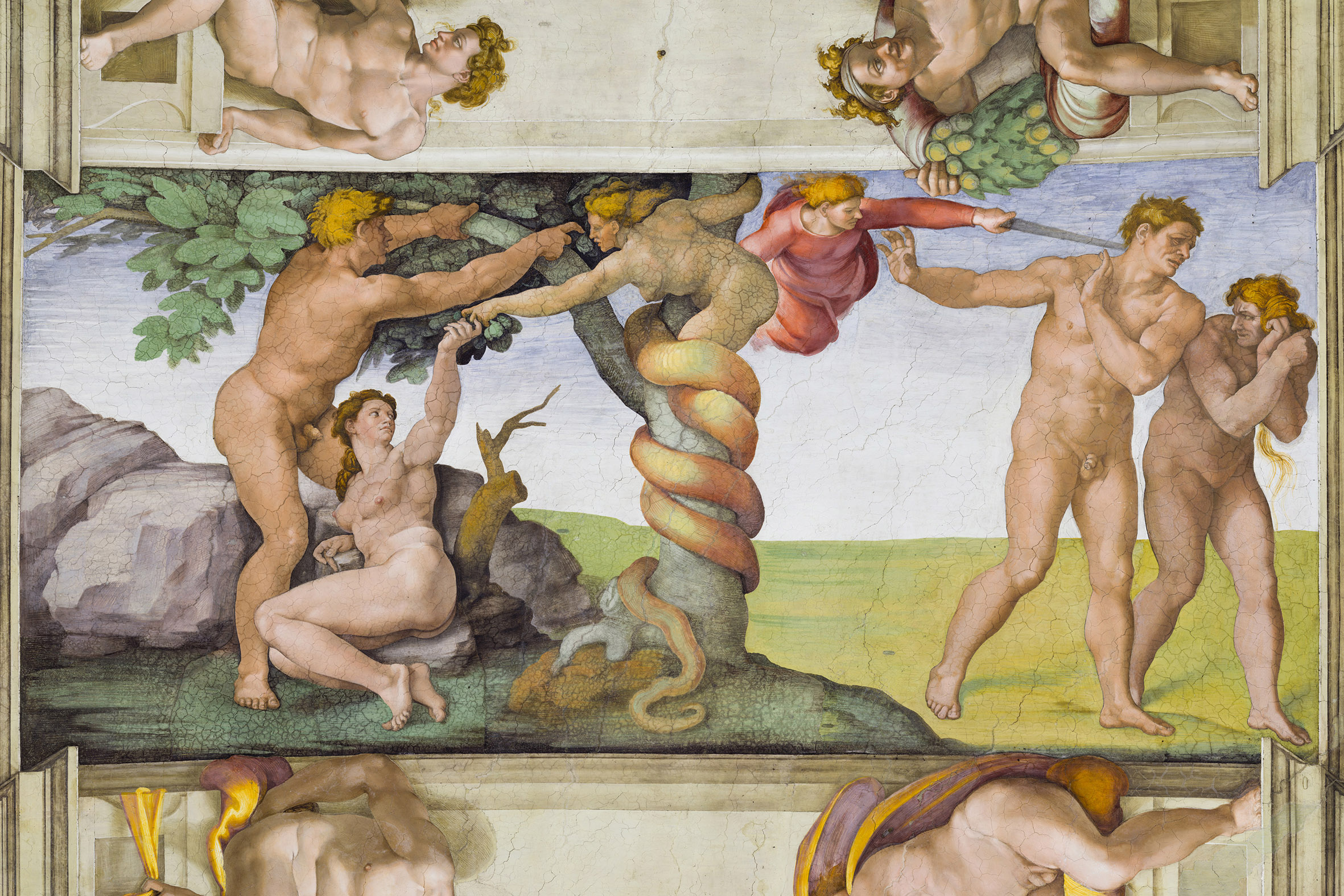 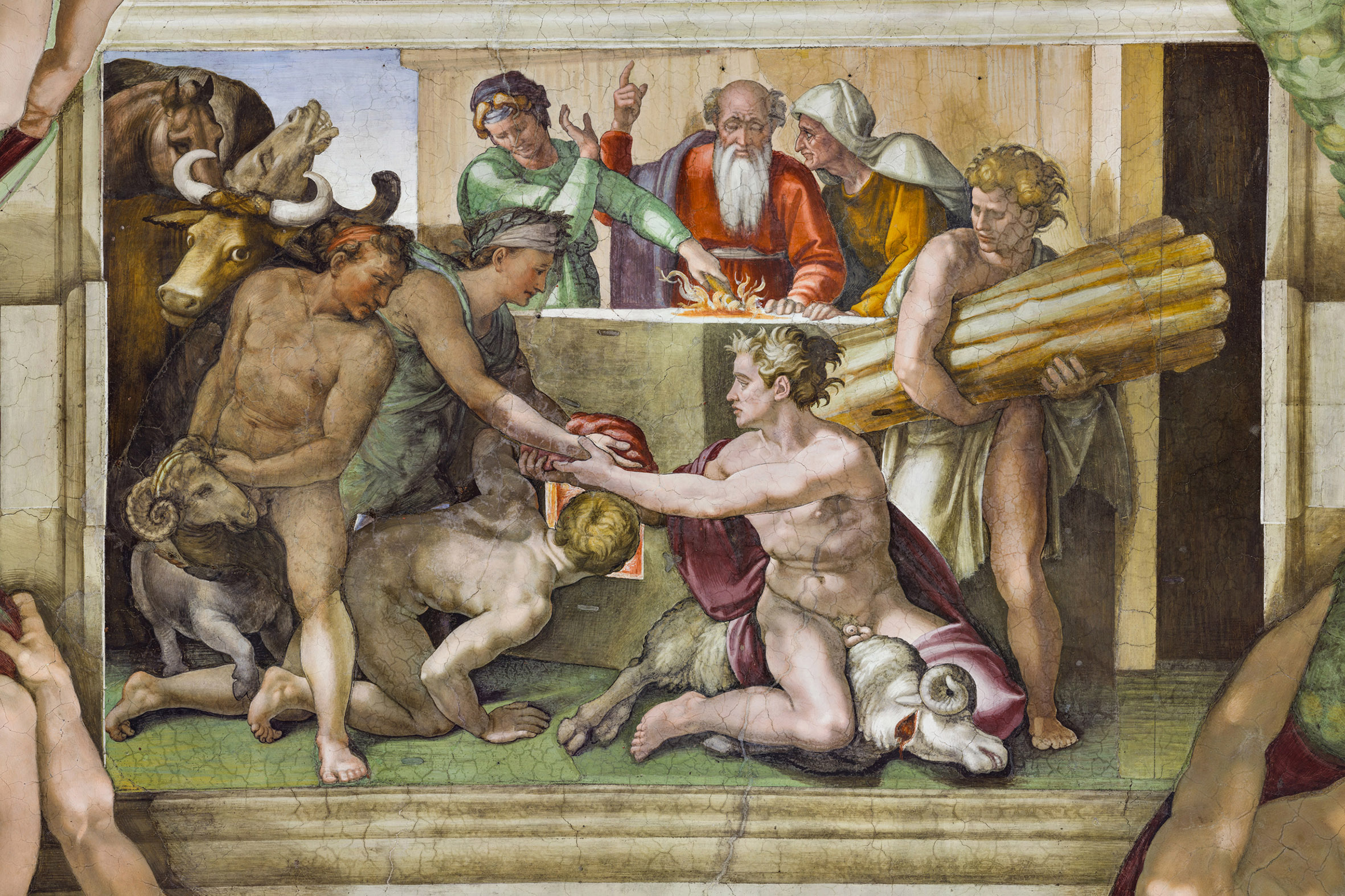 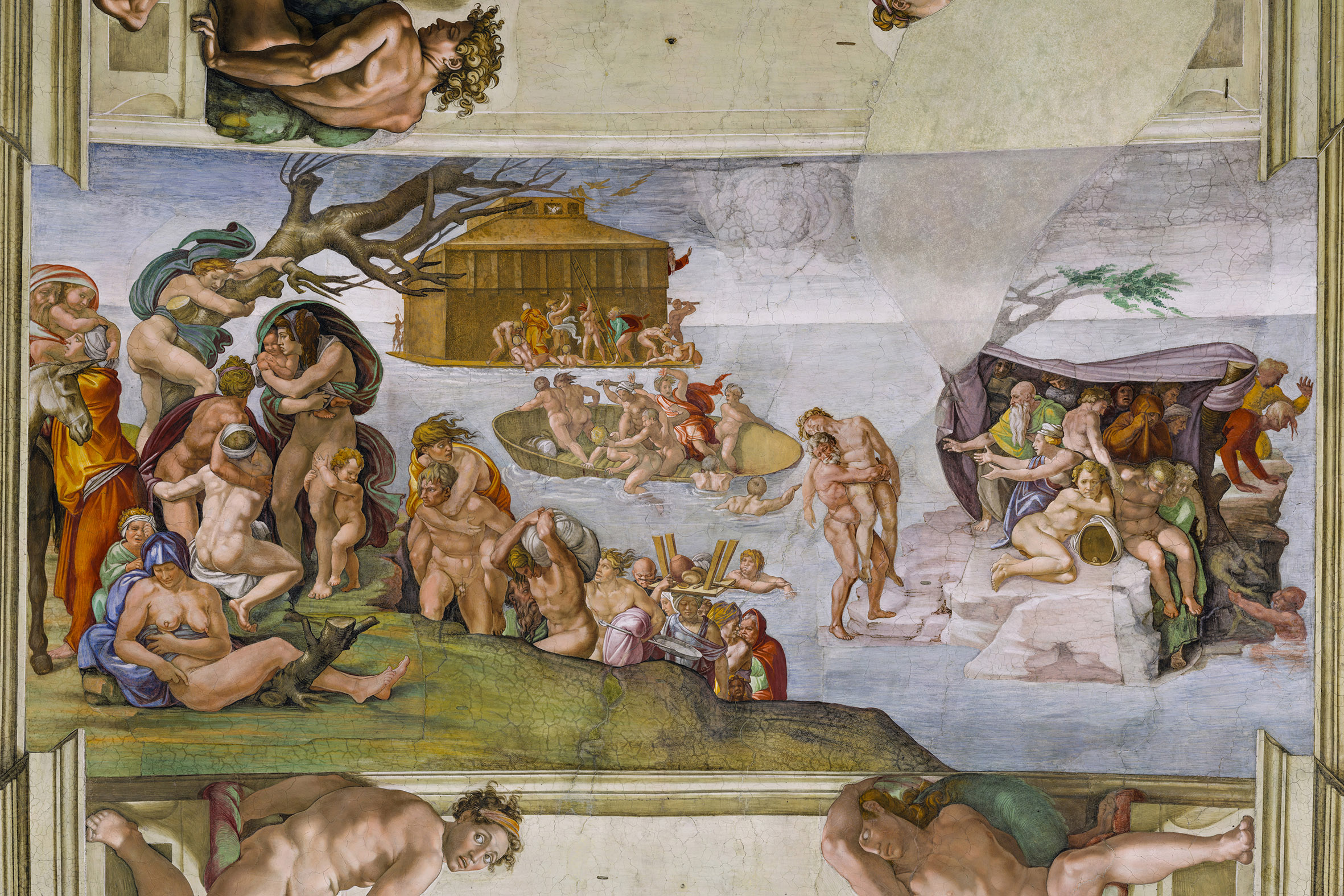 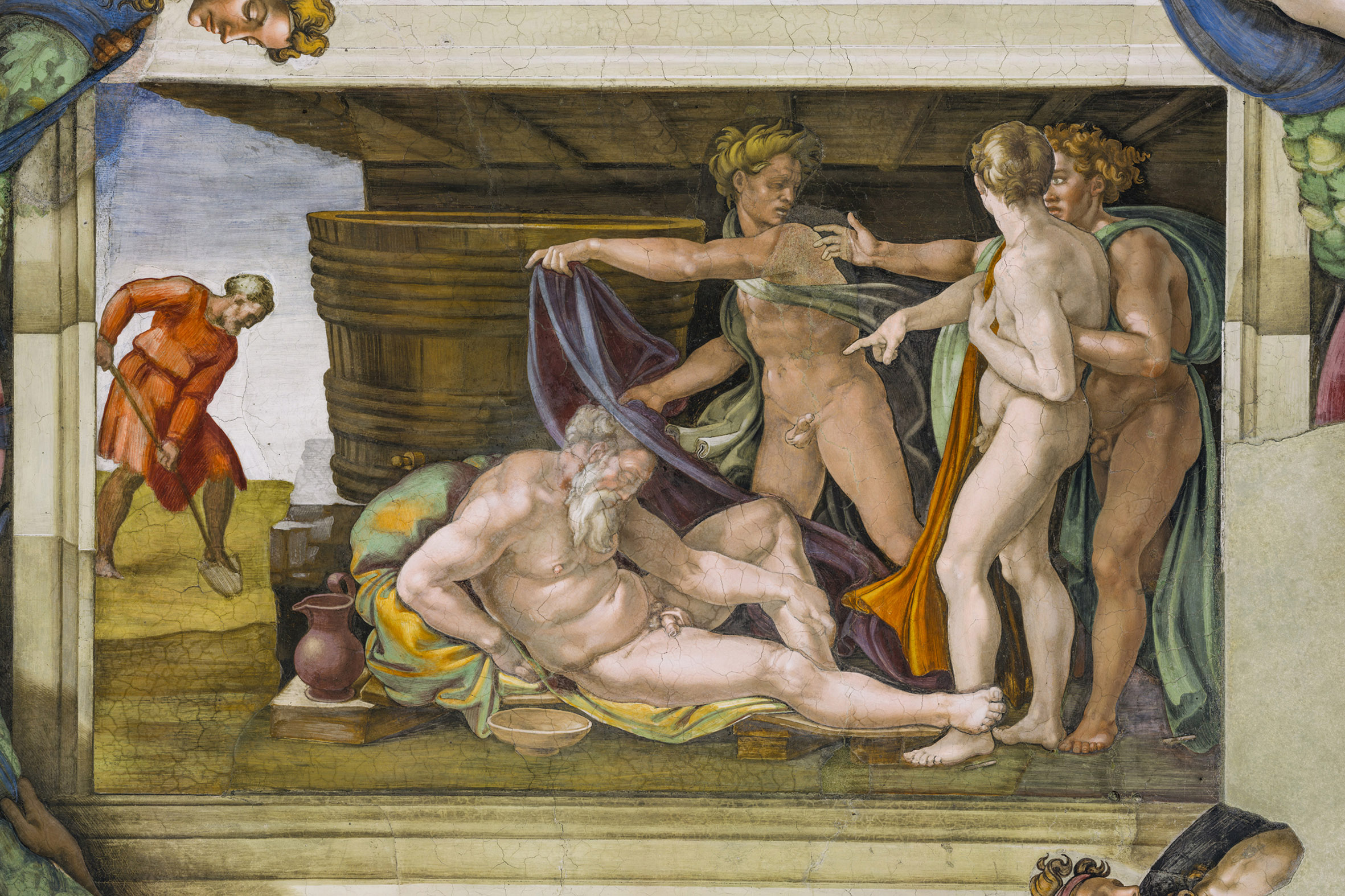 Michelangelo, Giudizio universale (1536-1541)
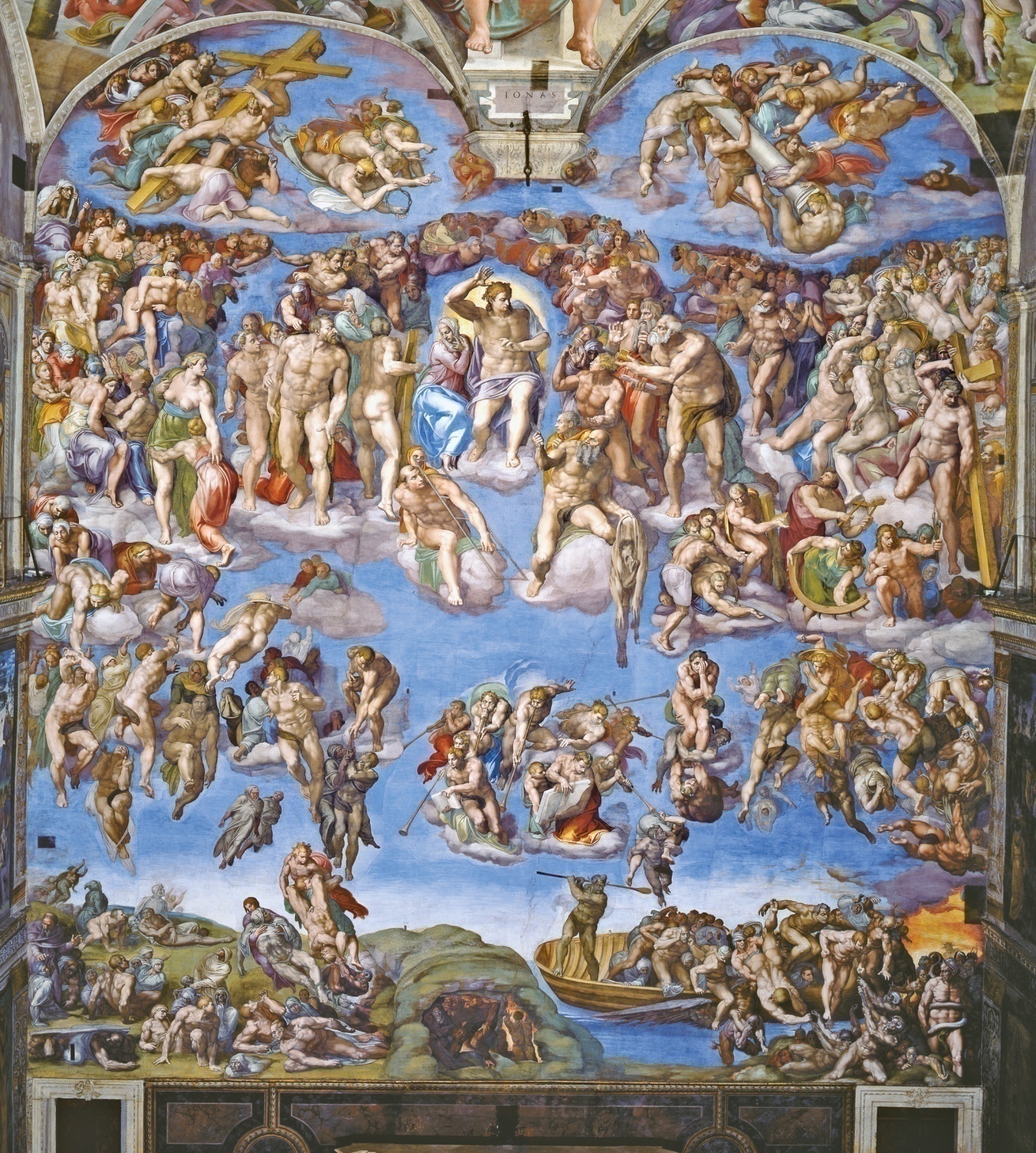 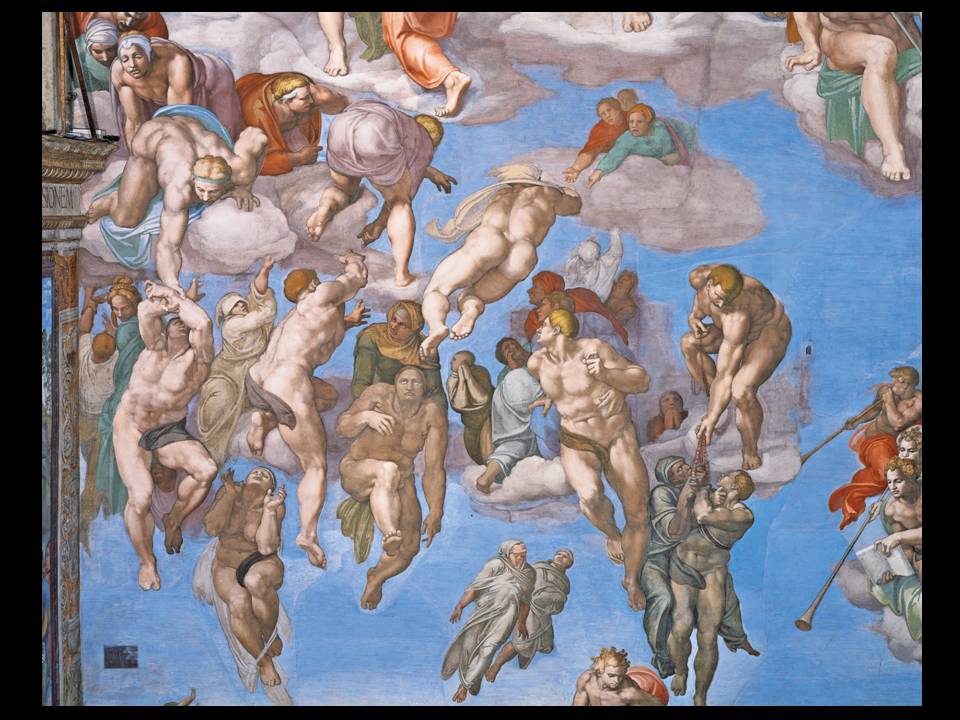 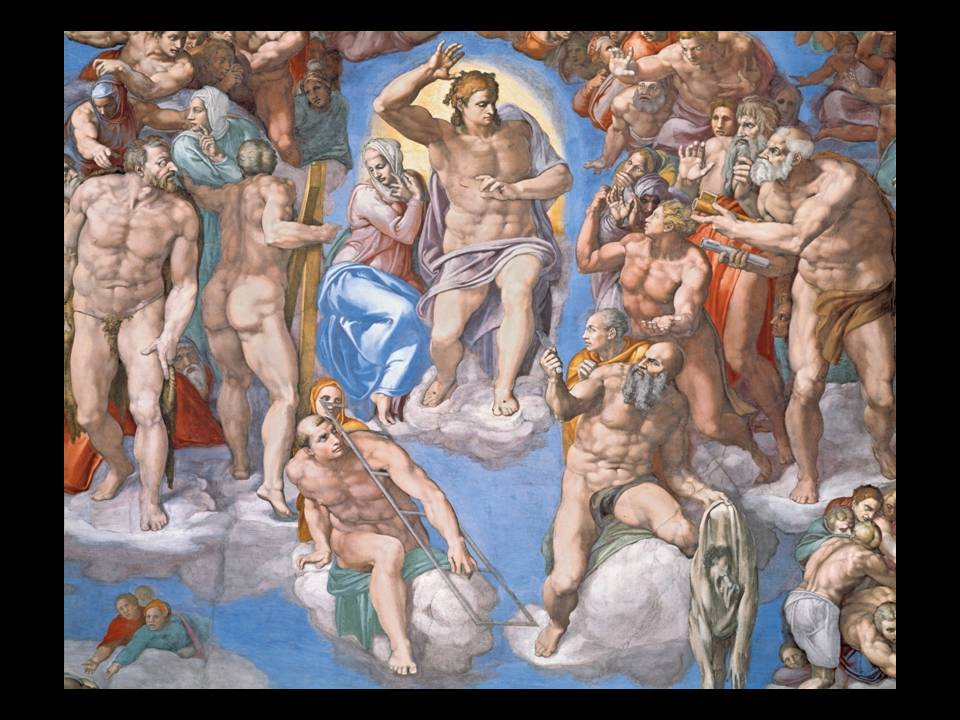 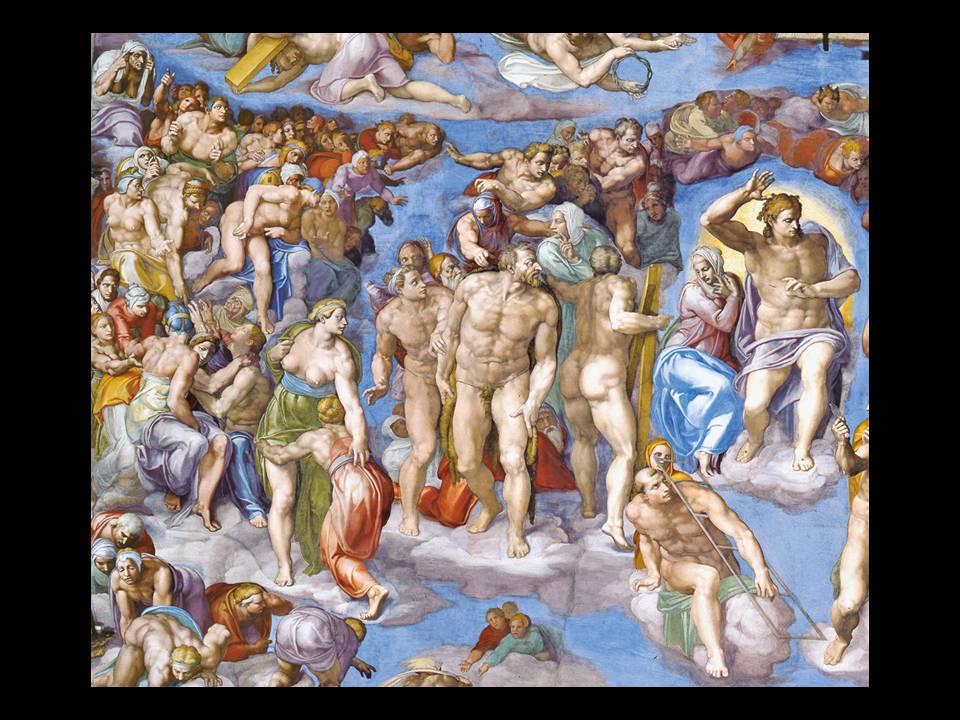 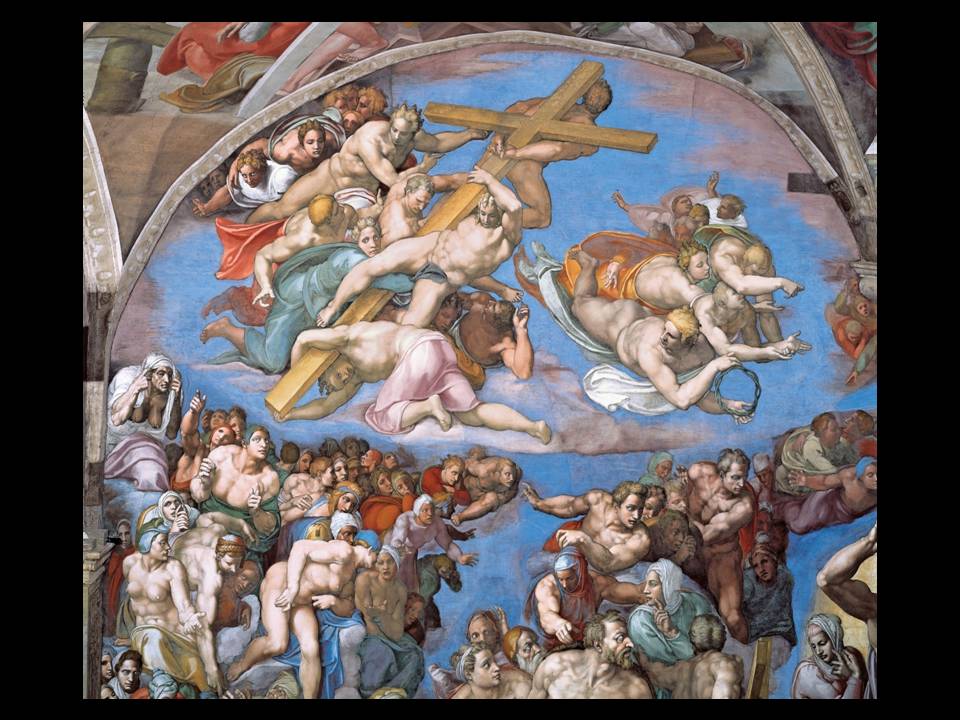 Michelangelo, Giudizio universale (part.)
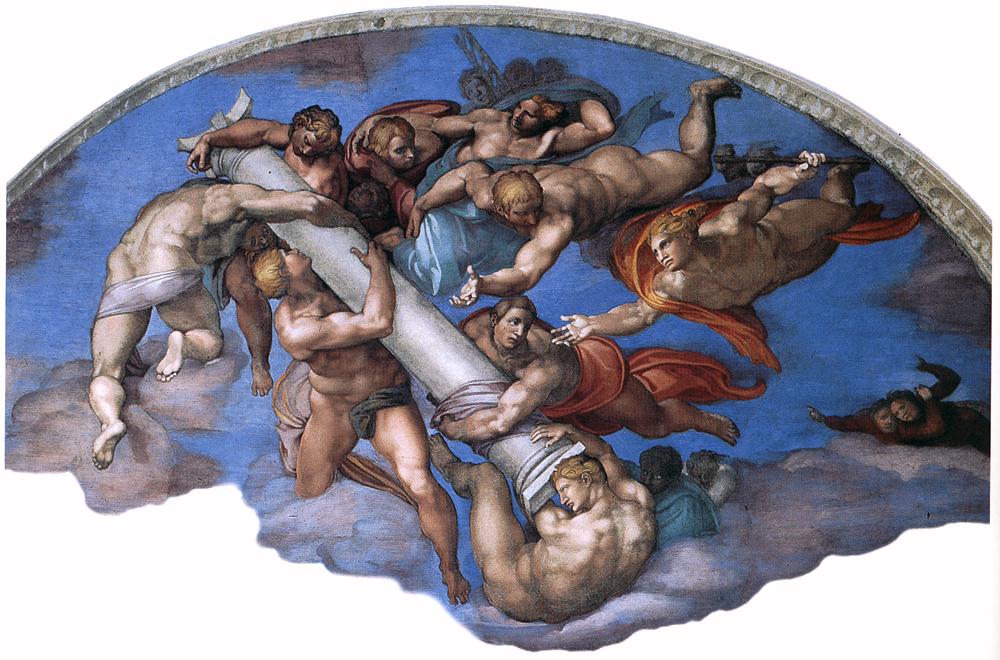 Michelangelo, Giudizio universale (part.)
Michelangelo, Giudizio universale (part.)
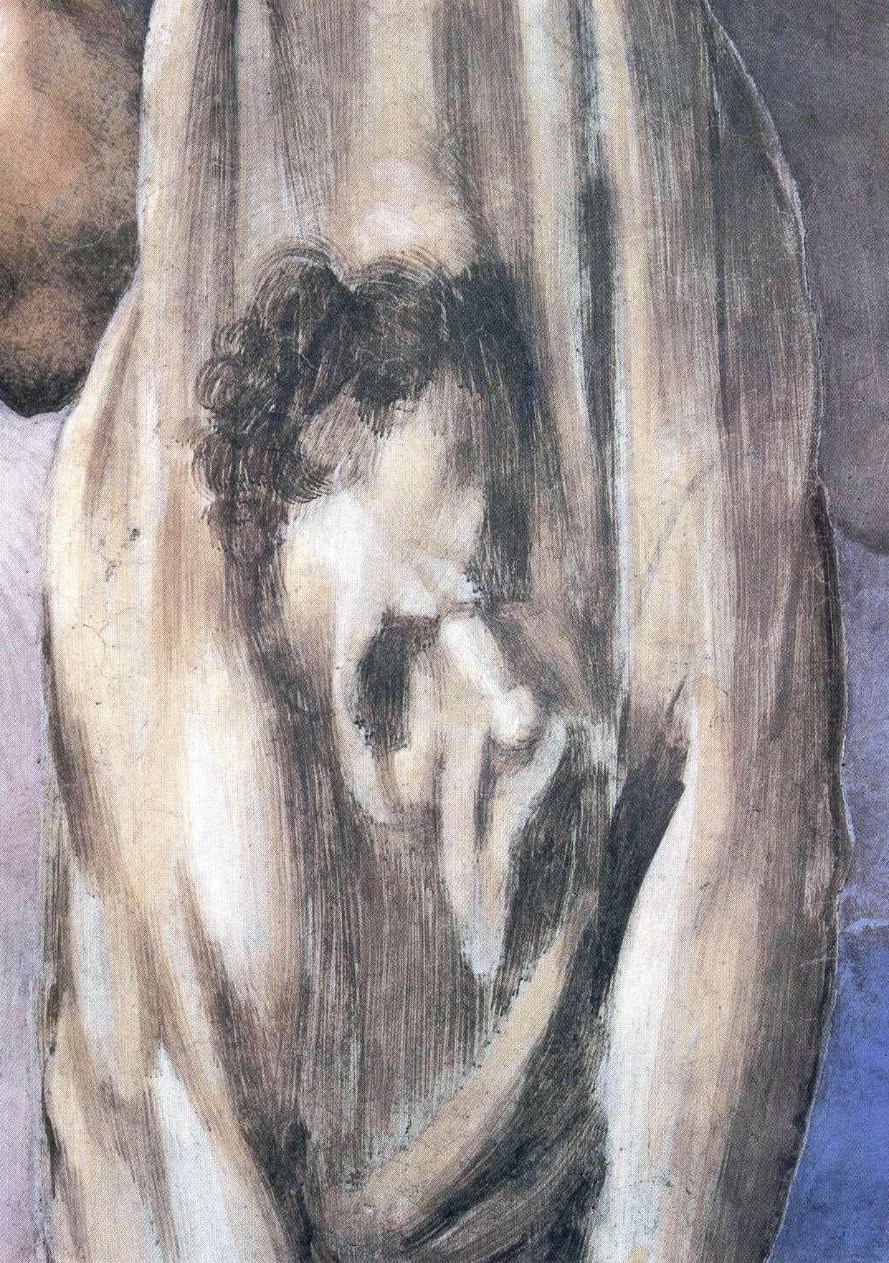 Michelangelo, Giudizio universale (part.)
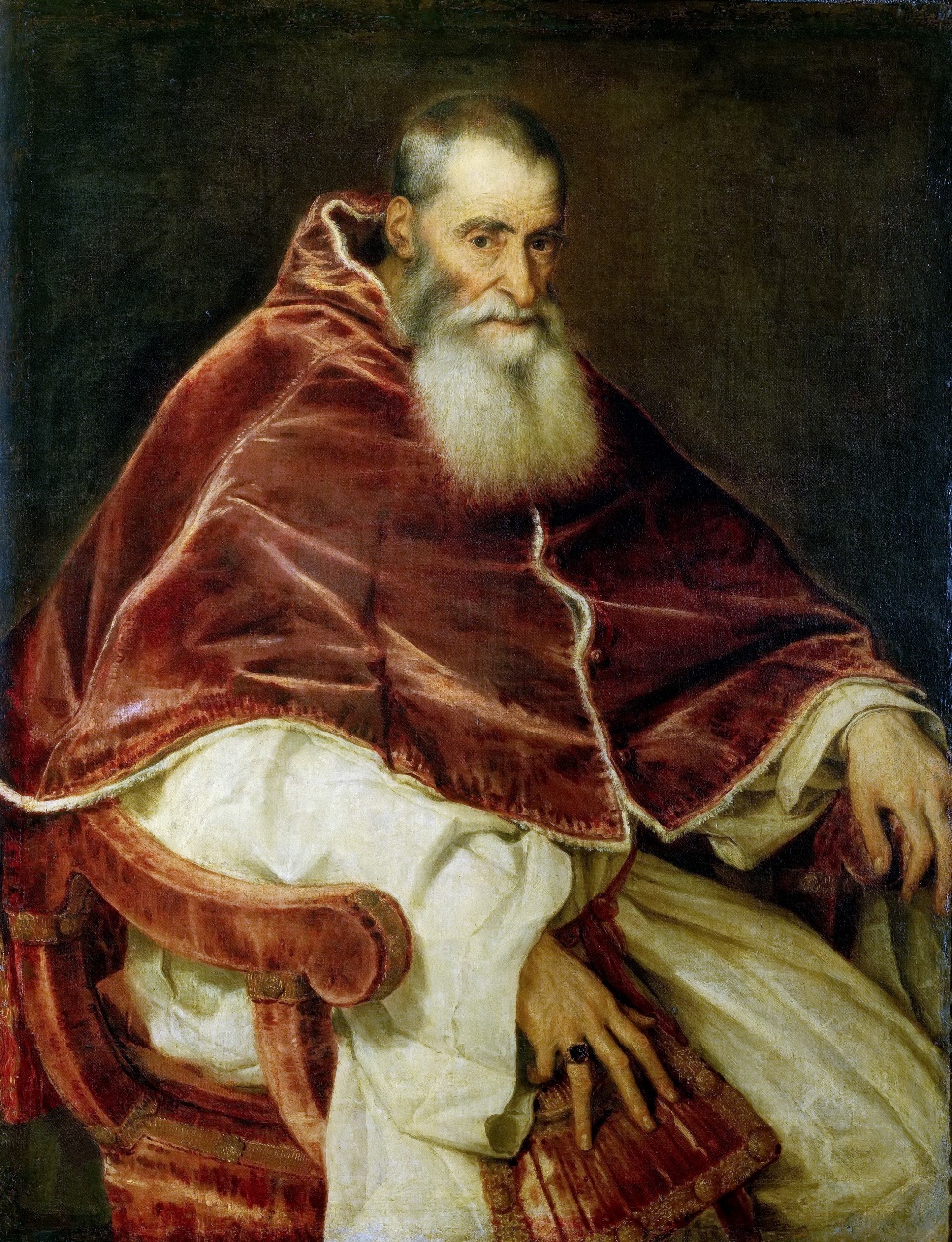 Tiziano, Ritratto di Paolo III (1543) Napoli, Museo e Real Bosco di Capodimonte